Тема: Использование явления электромагнитной индукции
Применение информационных технологий на уроках физики к разделу: «Электромагнетизм»
Трансформатор
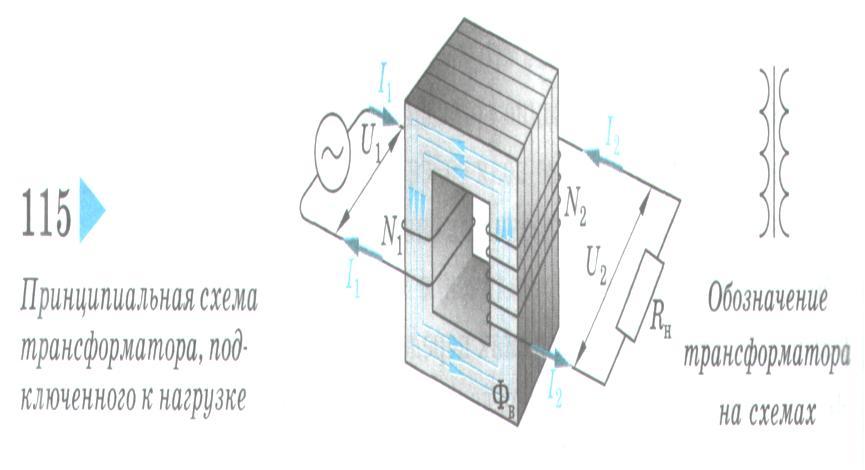 Принцип действия трансформатора
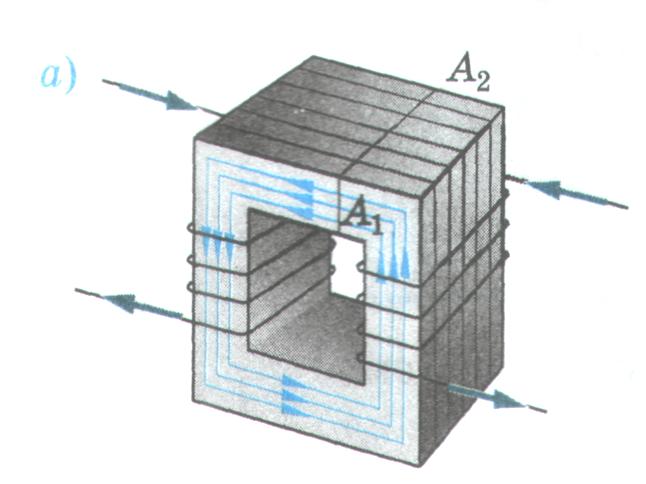 Токи Фуко
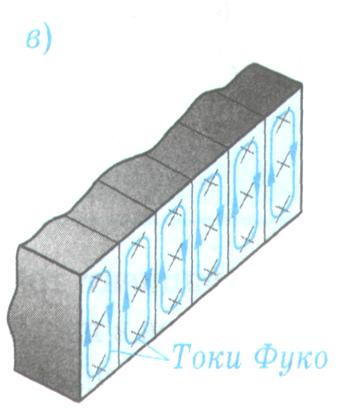 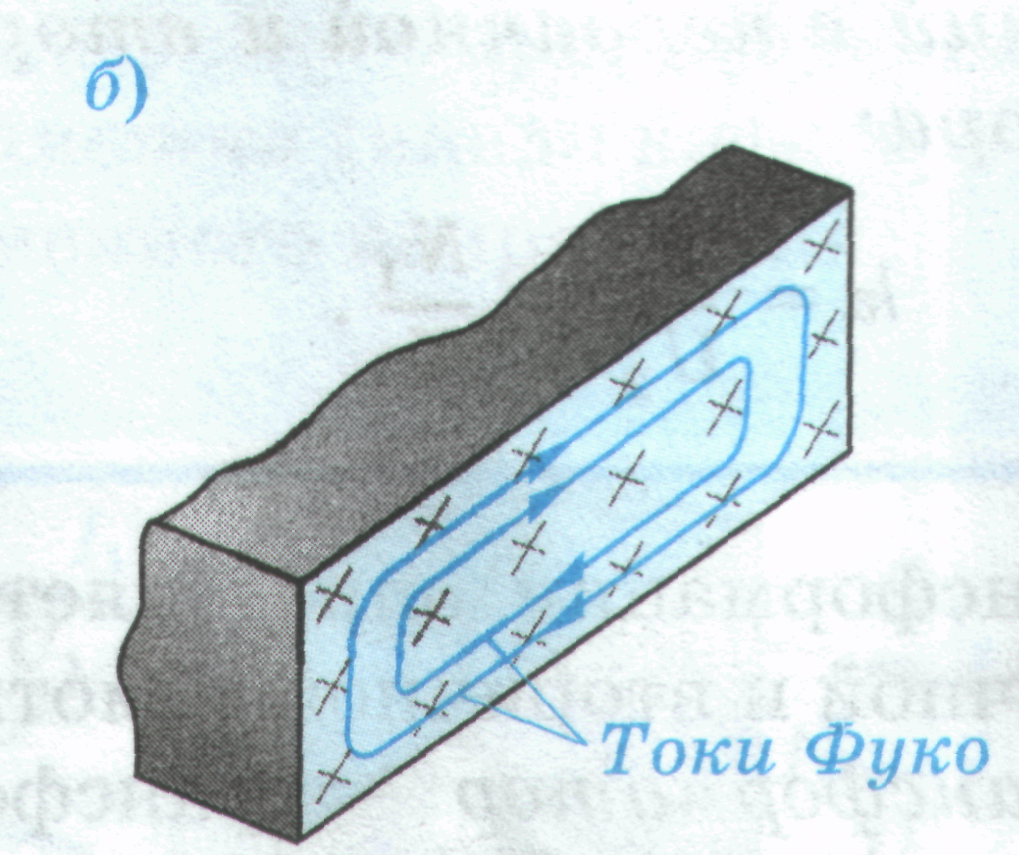 Детектор металла
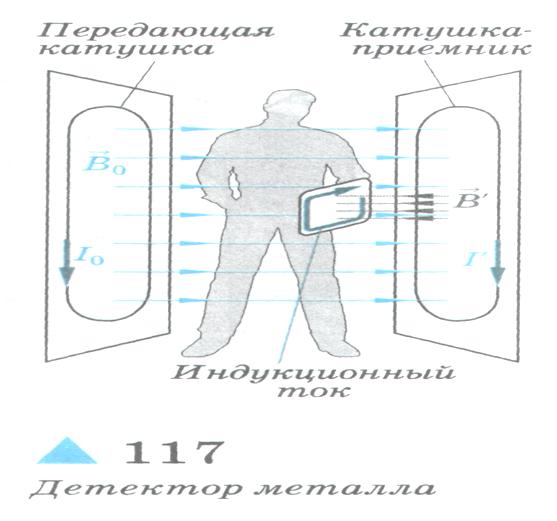 Поезд на магнитной подушке
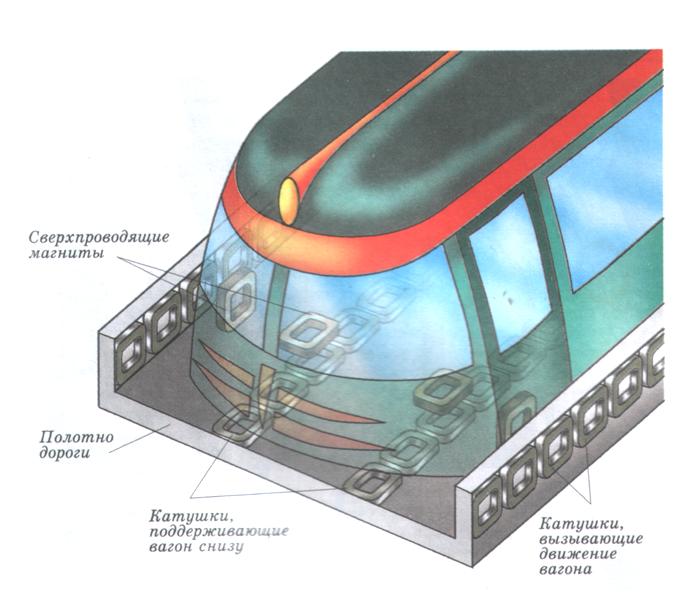 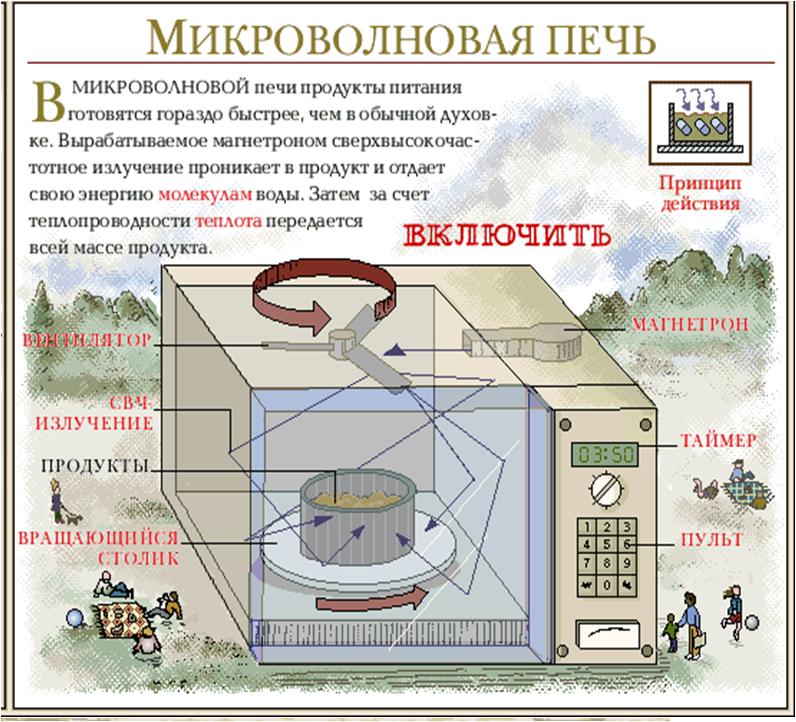 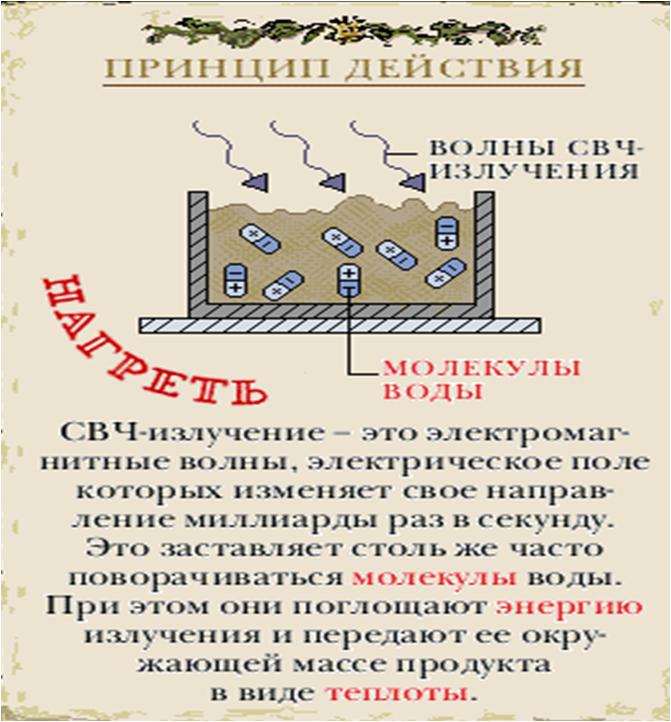 Запись информации с помощью магнитной ленты
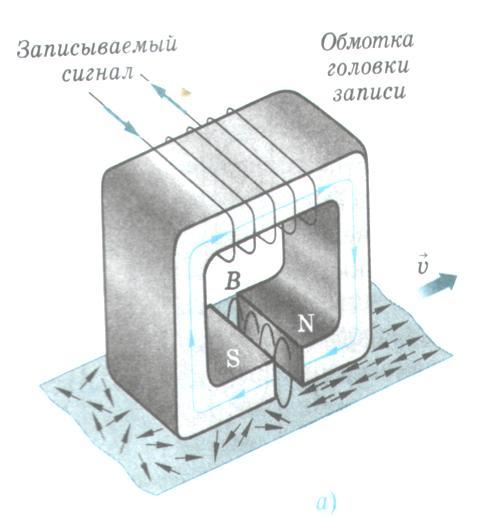 Воспроизведение информации с помощью магнитной ленты
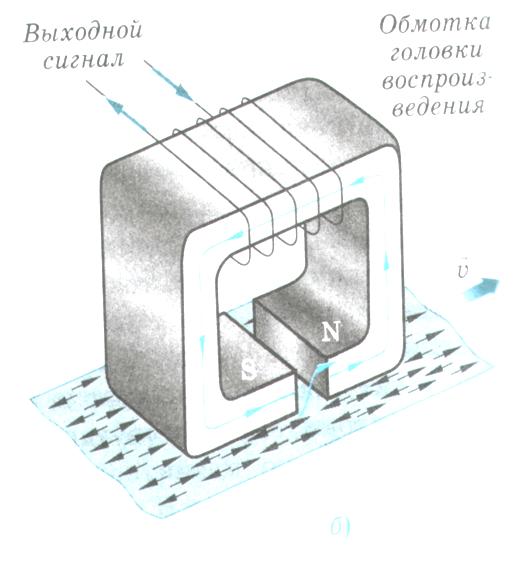 История вопроса
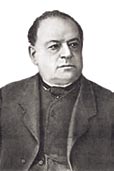 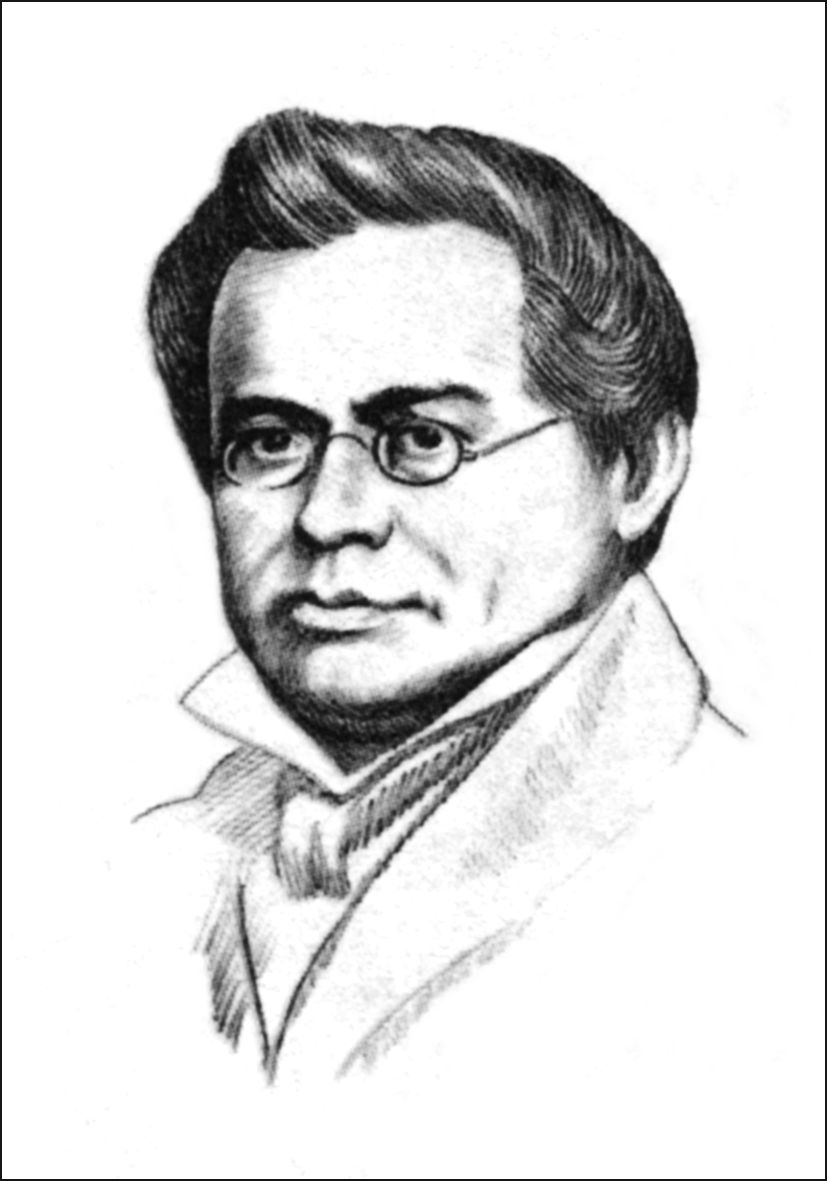 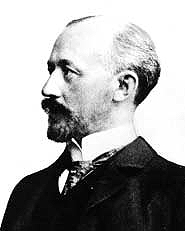 Михаил Осипович Доливо-Добровольский (1862 - 1919)
Борис Семенович 
Якоби (1801 – 1874)
Эмилий Христианович Ленц
(1804 – 1865)‏
Индукционный генератор
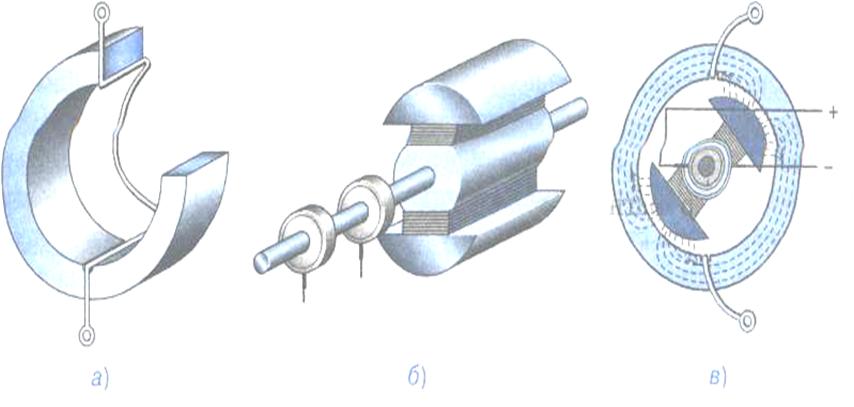 Гидрогенератор
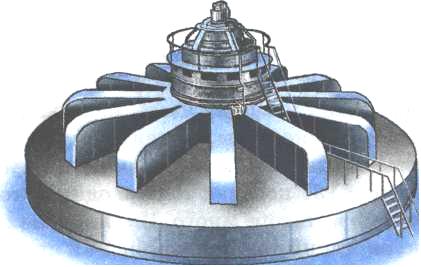 Гидрогенератор
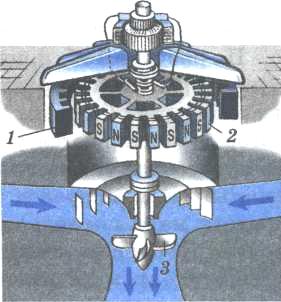 Анализ данных опытов
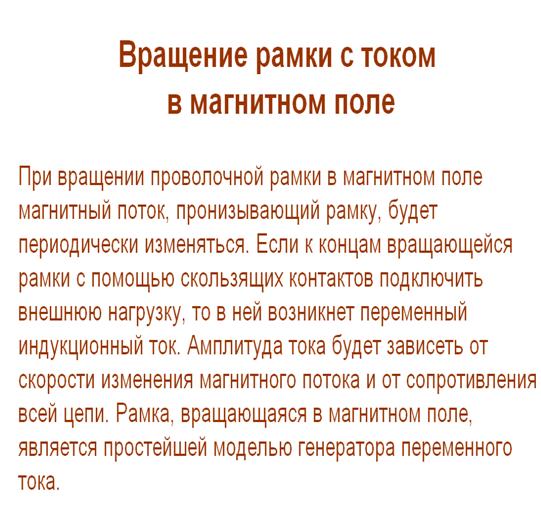 Анализ данных опытов
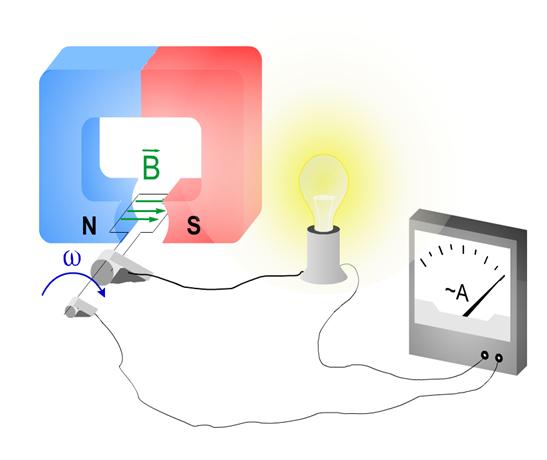 Анализ данных опытов
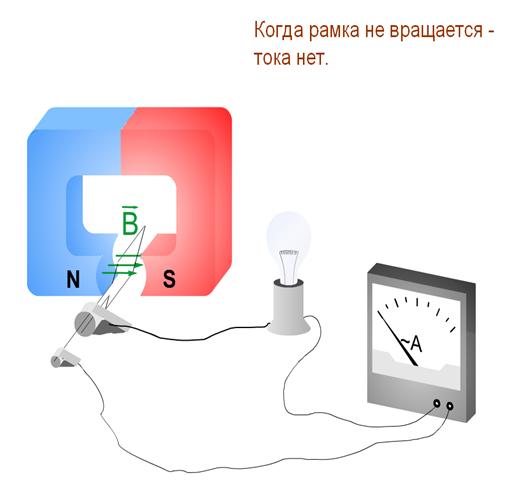 Анализ данных опытов
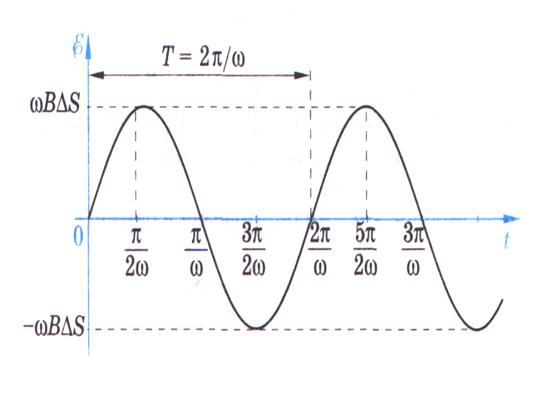 Компьютерная модель генератора
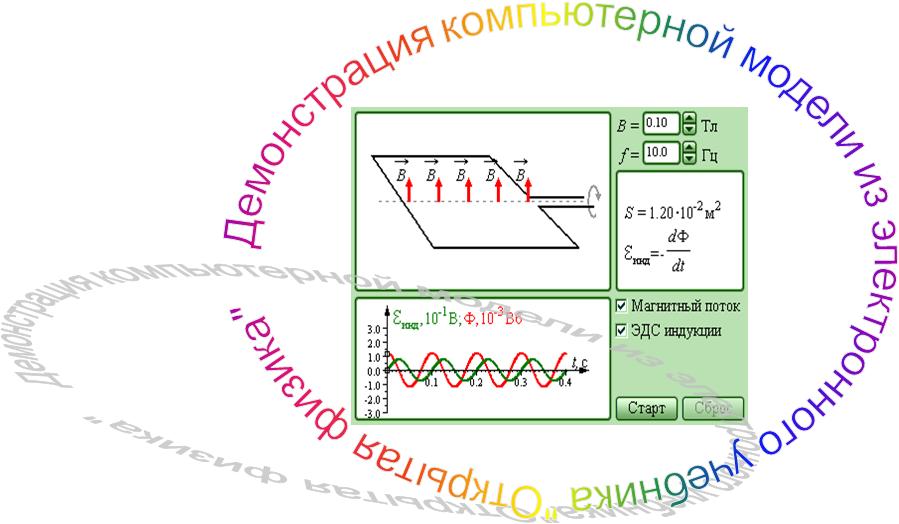